Môn: TẬP ĐỌC
Đơn xin vào đội
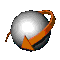 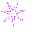 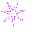 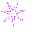 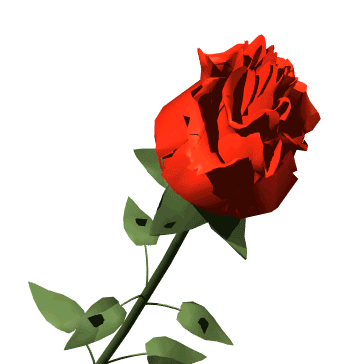 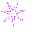 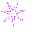 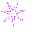 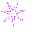 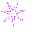 TẬP ĐỌC
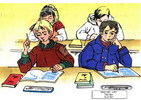 Đơn xin vào đội
ĐỘI THIẾU NIÊN TIỀN PHONG HỒ CHÍ MINH
Yên Bái, ngày 20 tháng 1 năm 2004
ĐƠN XIN VÀO ĐỘI
Kính gửi:     - Ban phụ trách Đội Trường Tiểu học Kim Đồng
                  - Ban chỉ huy Liên đội 

Em tên là Lưu Tường Vân
Sinh ngày 22 tháng 6 năm 1995
Học sinh lớp 3C Trường Tiểu học Kim Đồng.
Sau khi được học điều lệ và lịch sử Đội thiếu niên Tiền phong Hồ Chí Minh, em 
Thấy Đội là tổ chức tốt để rèn luyện thiếu niên trở thành những người có ích cho đất nước.
Em mà đơn này xin được vào Đội và xin hứa:
 - Thực hiện 5 điều Bác Hồ dạy.
 - Tuân theo Điều lệ Đội.
 - Giữ gìn danh dự Đội.
                                                                                  Người làm đơn
                                                                                          Vân

                                                                                 LƯU TƯỜNG VÂN
TẬP ĐỌC
Mục tiêu
Đọc trôi chảy cả bài
Đọc bài với giọng rõ ràng, dành mạch, dứt khoát
Năm được nghĩa của các từ mới.
Hiểu nội dung của bài
Bước đầu hiểu biết về đơn từ và cách viết đơn
TẬP ĐỌC
Chuẩn bị
Viết đoạn văn cần hướng dẫn luyện đọc
Lá đơn xin vào đội của học sinh tròn trường
TẬP ĐỌC
Hoạt động
Giới thiệu bài
Luyện đọc
Hướng dẫn tìm hiểu bài
Luyện đọc lại
TẬP ĐỌC
Củng cố - dặn dò:
Giáo viên nhận xét tiết học
Về nhà tự tìm hiểu về tổ chức Đội thiếu niên Tiền phong Hồ Chí Minh qua bạn bè, người thân để học tốt tiết tập làm văn.